Keuzedelen doktersassistent 2020
Doel : maken van een keuze wat betreft de keuzedelen
Opbouw opleiding
Keuzedelen wanneer
Specifieke doelgroepen verplicht keuzedeel:
Versnelde groep: 
periode 11 en 12
3 uur per week

3 jarige BOL (cohort 2018)
periode 11 en 12
3 uur per week
Keuzedelen
Keuzedelen: 
totaal 720 uur binnen de opleiding aan keuzedelen

Verplicht:
Keuzedeel Specifieke doelgroepen periode 7 t/m 10 keuzedeel (480 uur)

Kleine keuzedelen (240 uur) 
(zelf keuze maken uit)
Voorbereiding HBO
geneesmiddelenkennis
Eerstelijns en ketenzorg
Praktische zaken keuzedelen
Afhankelijk van het aantal studenten dat dit keuzedeel kiest:

Keuzedeel samen met andere studenten binnen AG
Keuzedeel samen met andere studenten binnen Noorderpoort:

Evt. andere locatie
Evt. in de avonduren
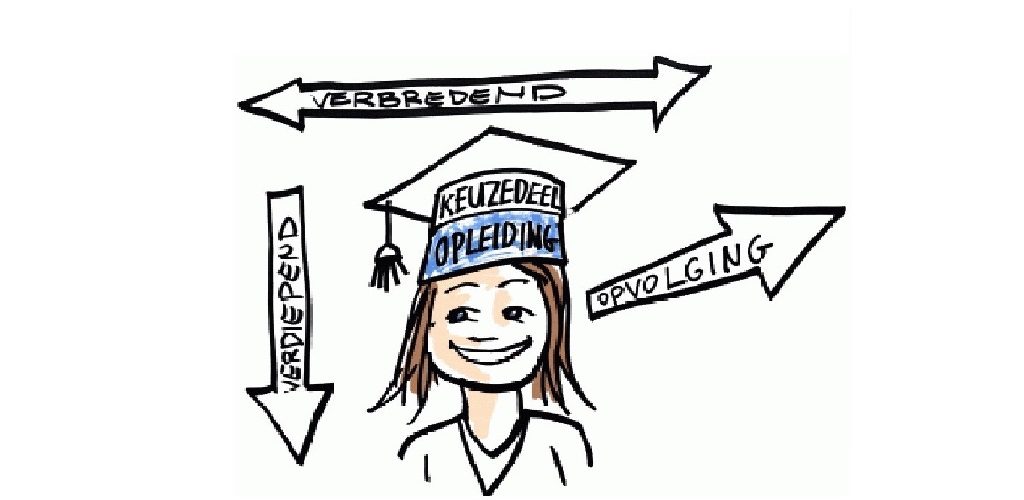 Voorbereiding HBO
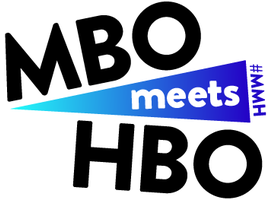 Keuze 1
Keuzedeel Voorbereiding HBO
Geen instroomeis voor HBO

  Het doel:
MBO studenten een goede keuze te laten maken voor doorstroom
 Een "vliegende start" maken op het HBO
Oriëntatie op de opleiding
De student heeft bij dit keuzedeel gekozen voor een HBO opleiding
De student gaat kijken naar de mogelijkheden, eisen, etc. en hierin ervaring opdoen
Inhoud keuzedeel
Oriëntatie op HBO-opleidingen en beroepen

Welke HBO opleidingen zijn er?

Wat zijn de verschillen tussen een HBO en een MBO opleiding t.a.v.
Kennis, vaardigheden en gedrag
Loopbaanperspectieven
Instroomeisen
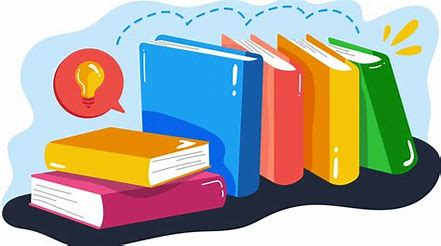 Inhoud keuzedeel
Kortom:
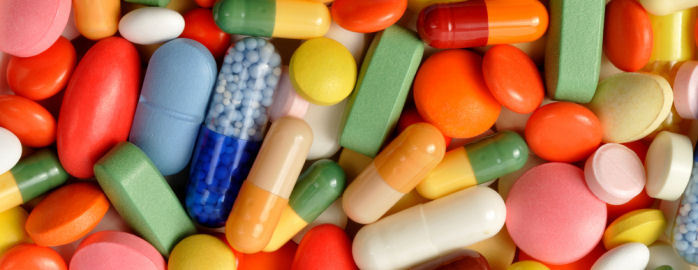 Geneesmiddelenkennis
Verdieping in zelfzorgmiddelen, veiligheid en onderzoeken

Keuze 2
Leerdoelen:
De doktersassistent combineert haar kennis als doktersassistent met context gebonden kennis op het gebied van farmacie.
De specialistische kennis gebruikt zij om zorgvragen rondom geneesmiddelen te concretiseren, medicatietrouw bij patiënten te  bevorderen en om in de keuze van zelfzorgmiddelen te adviseren. 
Zij/hij past zich in haar werkzaamheden aan: aan de persoon, de vraag en de risico's.
competenties:
D1-K1-W1: Bewaakt de medicatieveiligheid Samenwerken en overleggen, Formuleren en rapporteren, Vakdeskundigheid toepassen, Instructies en procedures opvolgen 
D1-K1-W2: Adviseert over zelfzorgmiddelen Ethisch en integer handelen, Presenteren, Analyseren, Omgaan met verandering en aanpassen 
D1-K1-W3: Bevordert therapietrouw bij geneesmiddelengebruik Begeleiden, Overtuigen en beïnvloeden, Presenteren, Op de behoeften en verwachtingen van de "klant" richten
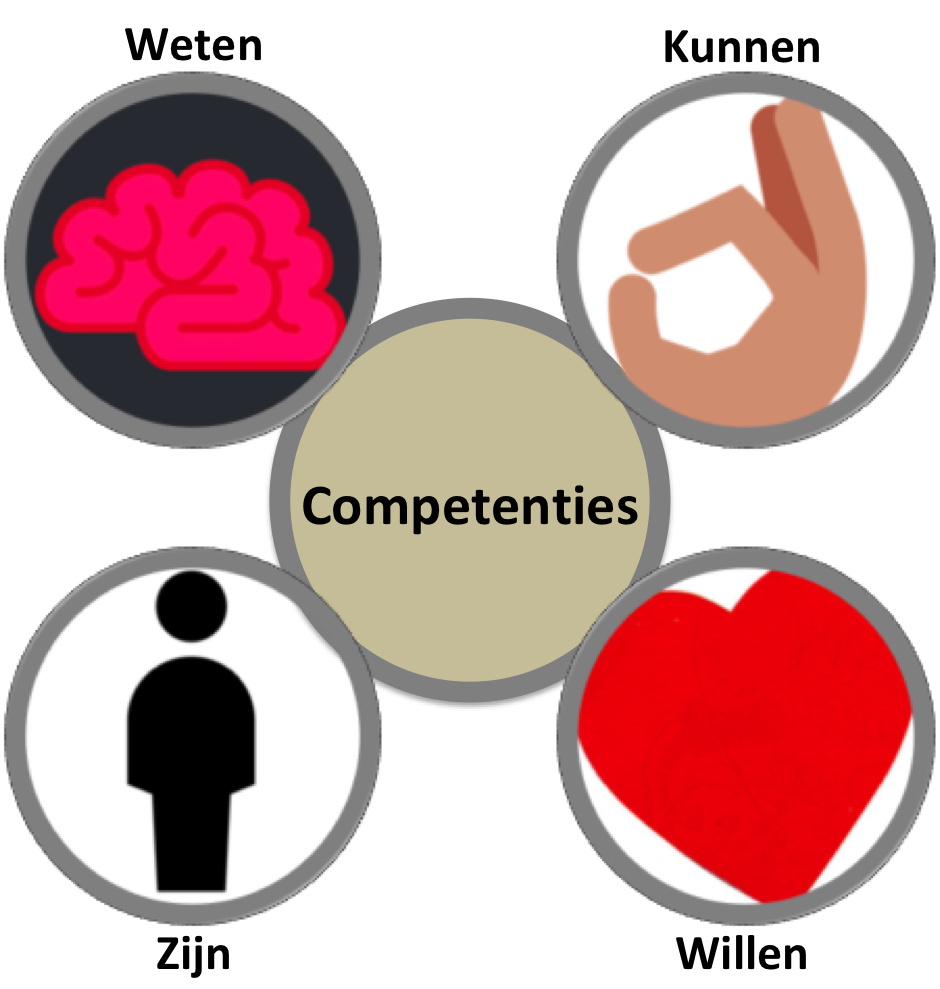 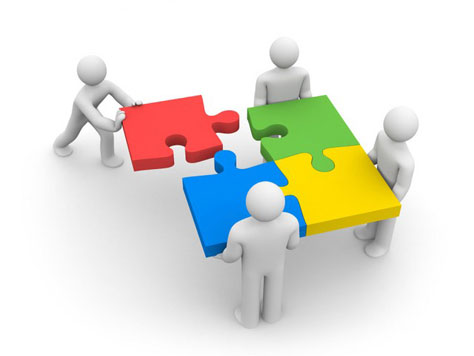 Eerstelijns en ketenzorg
Keuze 3
Inhoud
Dagelijkse praktijk:
Meer patiënten met meervoudige, complexe aandoeningen die vanuit huis zorg nodig hebben
Samenwerking met de huisarts, de verpleegkundige en andere zorgverleners /en instellingen wordt steeds belangrijker
In het keuzedeel Eerste lijns- en ketenzorg worden jullie voorbereid op deze ontwikkeling
Inhoud
Eerste lijn- en tweede lijn zorg.
 Verschillende apotheekorganisaties.
 Politiek m.b.t. eerste lijn zorg.
 Wat is ketenzorg en voorbeelden.
 Voorbeelden samenwerking.
 Rol van de apotheek binnen de ketenzorg.
 Bestaande richtlijnen m.b.t. samenwerking.
 Gastlessen.
Samenwerkingsproject met andere opleidingen (apothekersassistenten, doktersassistenten en thuiszorg)
Proeve
Voert een zorgproject uit met andere disciplines
Op school in samenwerking met andere opleidingen binnen AG
In periode 12
Er wordt beoordeeld op:
Samenwerking
Verantwoordelijkheid
Probleemoplossend vermogen
Geven van duidelijke adviezen en info voor de nadere disciplines.
Goed nederlands formuleren (schriftelijk en mondeling)
Keuze maken
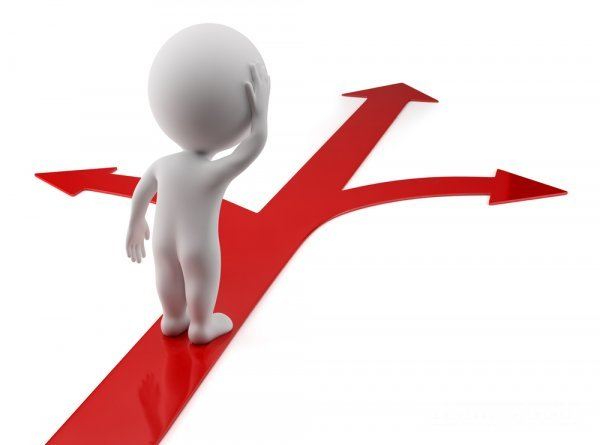 Hoe en waar kenbaar maken:
Keuzeformulier voor …….  inleveren bij je SLB'er